√
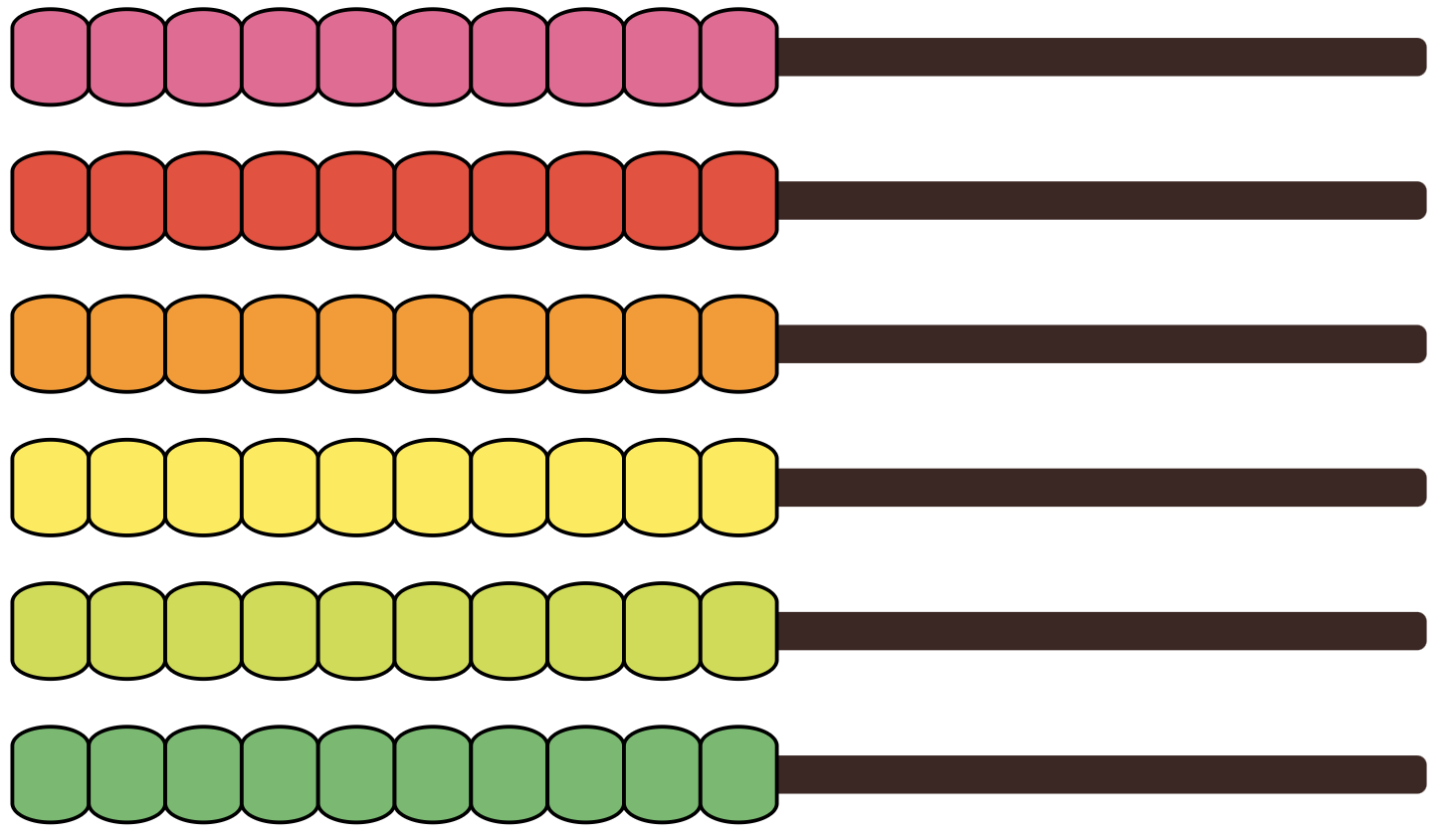 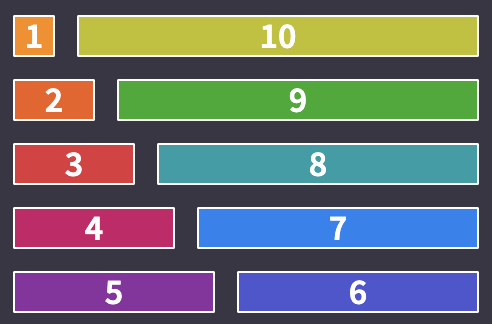 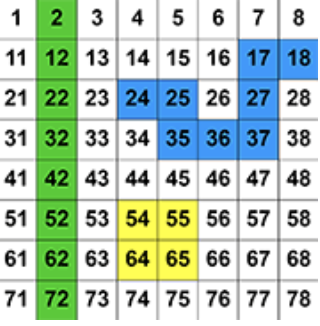 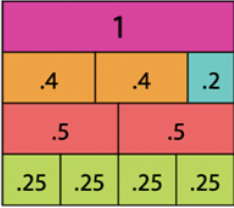 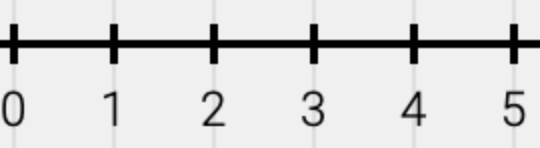 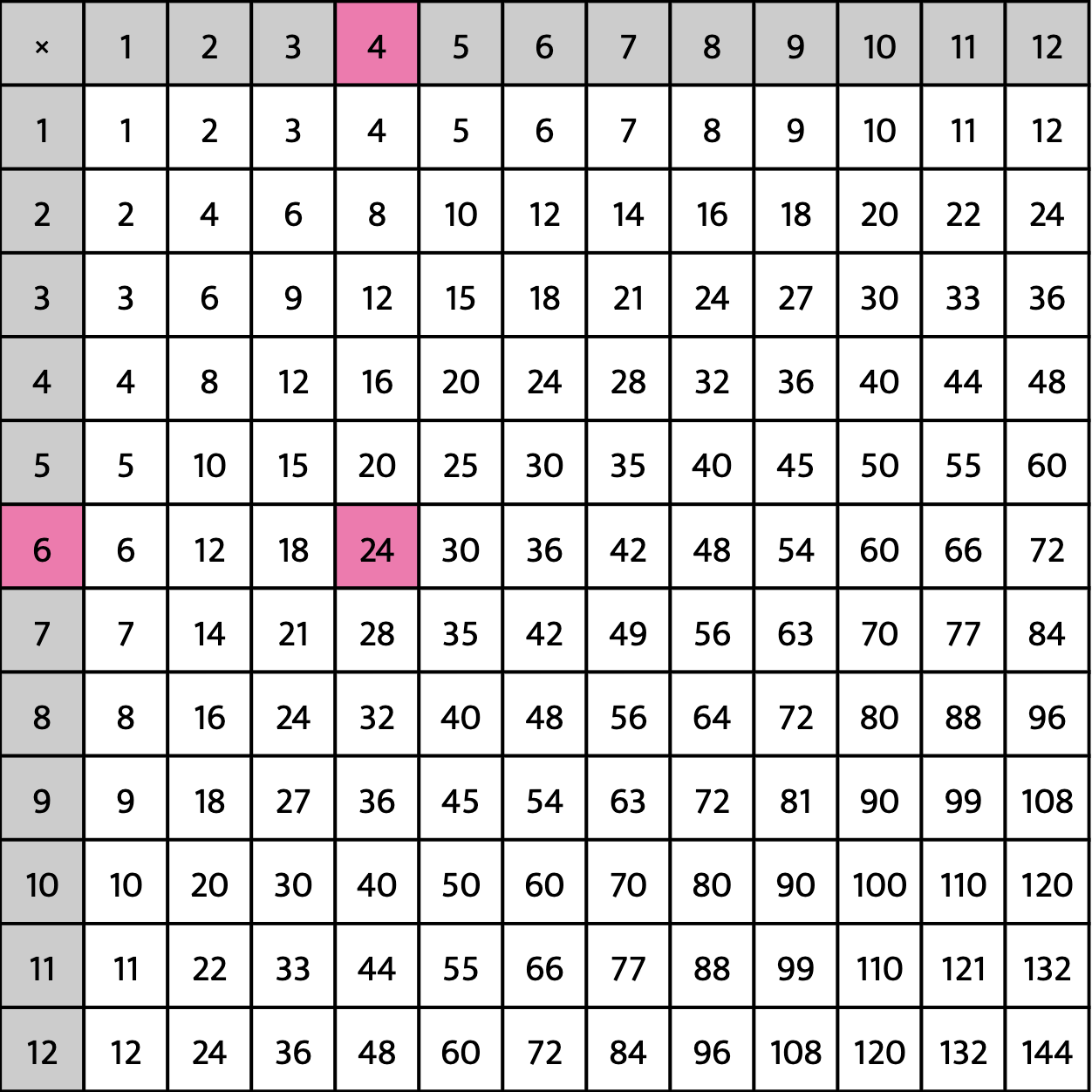 Created by: Julie Smith,